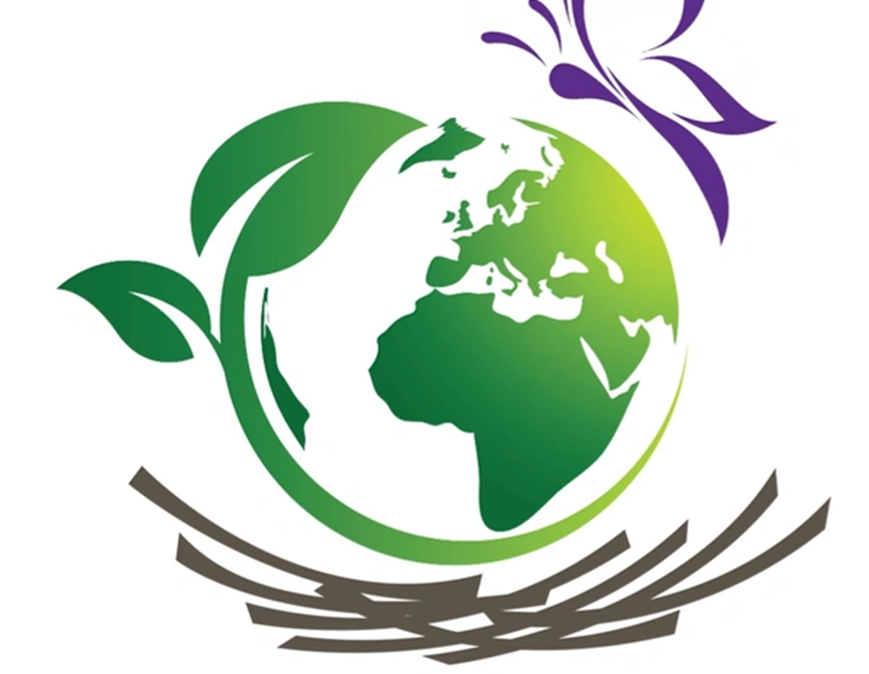 The Evolved Nest
Mothering and the Neurobiology of the ChildMaternal Gift Economy Salon, May 22, 2021
Mary Tarsha, MA, Med, University of Notre Dame, EvolvedNest.org
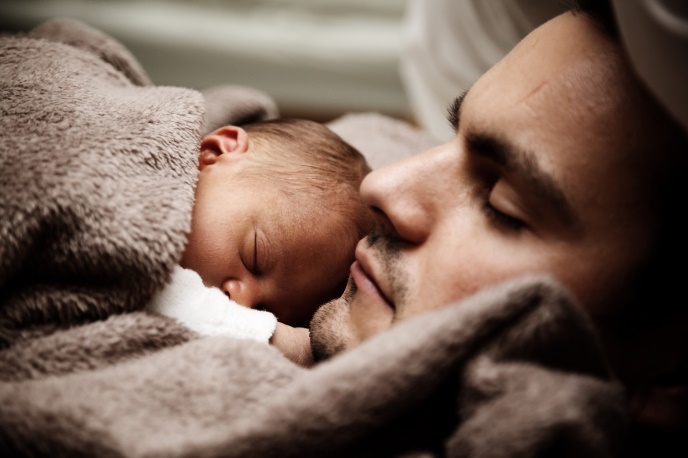 Body-brain-mind development
In early life…
Constant interaction between “nature” and “nurture”
Epigenetic effects of early experience for all systems
Developmentally plastic dynamic system
Caregivers co-construct
 emotions and cognition TOGETHER (intertwined)
implicit self (social and moral) 
social worldview
Human babies need “a womb with a view” (exterogestation)
(Montagu, 1978; Schore; Stern; Trevarthen; Tomkins)
EvolvedNest.Org
The Evolved Nest Provides Wellness Informed  Care
9-Healing Practices
1-Soothing Perinatal Experiences
8-Nature Connection
2-On-Request 
Breastfeeding
Evolved 
Nest
7-Responsive Relationships
3-Positive, moving (no negative) touch
6-Allomothers
5-Self-Directed Social Play
4-Positive Climate
EvolvedNest.Org
Ability to conceive, carry and delivery a baby is dependent upon numerous biological systems (Bowers & Yehuda, 2016)
Endocrine system: oxytocin, endorphins, epinephrine, norepinephrine
Hypothalamus-pituitary-adrenal axis (HPA) functioning: Cortisol
Autonomic System

Prior experiences of generations before and Mother’s own life history influence Mother’s biological systems (McEwen, 2019)

These influence the neurobiology of the developing baby both in utero and postnatally (Gray et al., 2017)

To carry and give birth to an infant is part of a larger set of experiences
1. Soothing Prenatal and Perinatal Experiences
1. Soothing Prenatal and Perinatal Experiences
Common practices in US can stress the baby and disrupt development and bonding
Interference with timing (babies vary by 55 days in womb) 
Labor drugs (can drug the baby for weeks), 
Medical routines and environment stress the child (e.g., smells, bright lights, rough treatment, extensive separation of mom and baby, vaccination, circumcision)
Mother–infant entrainment affected physiologically and psychologically

			Buckley, 2015; Liu et al., 2007
EvolvedNest.Org
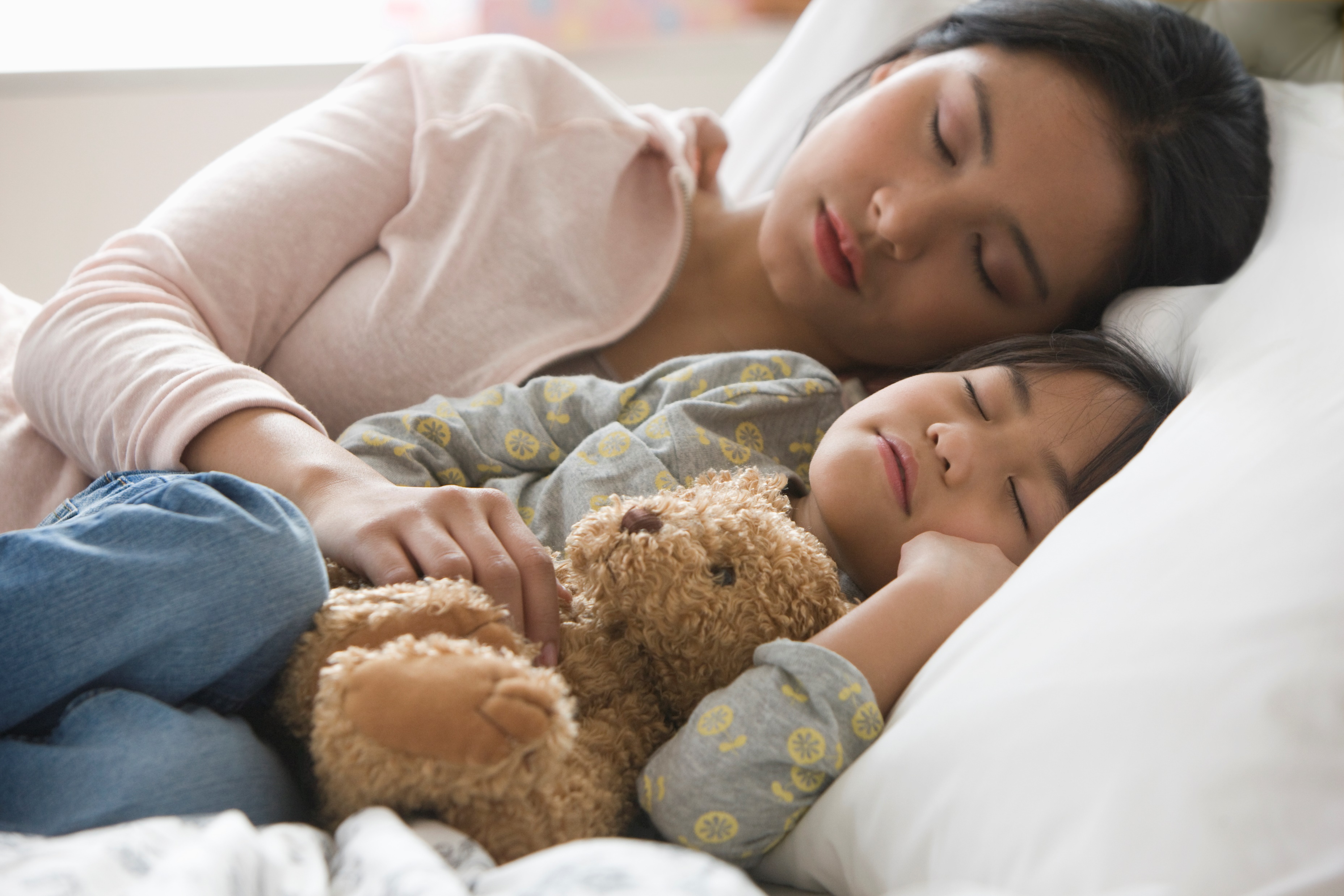 Maternal Presence Matters for Brain Development
Normal development requires neural sculpting and shaping of connections between neurons
This type of sculpting is dependent upon sensory experience
For mammals these sensory experiences come from feeding, nurturing, soothing
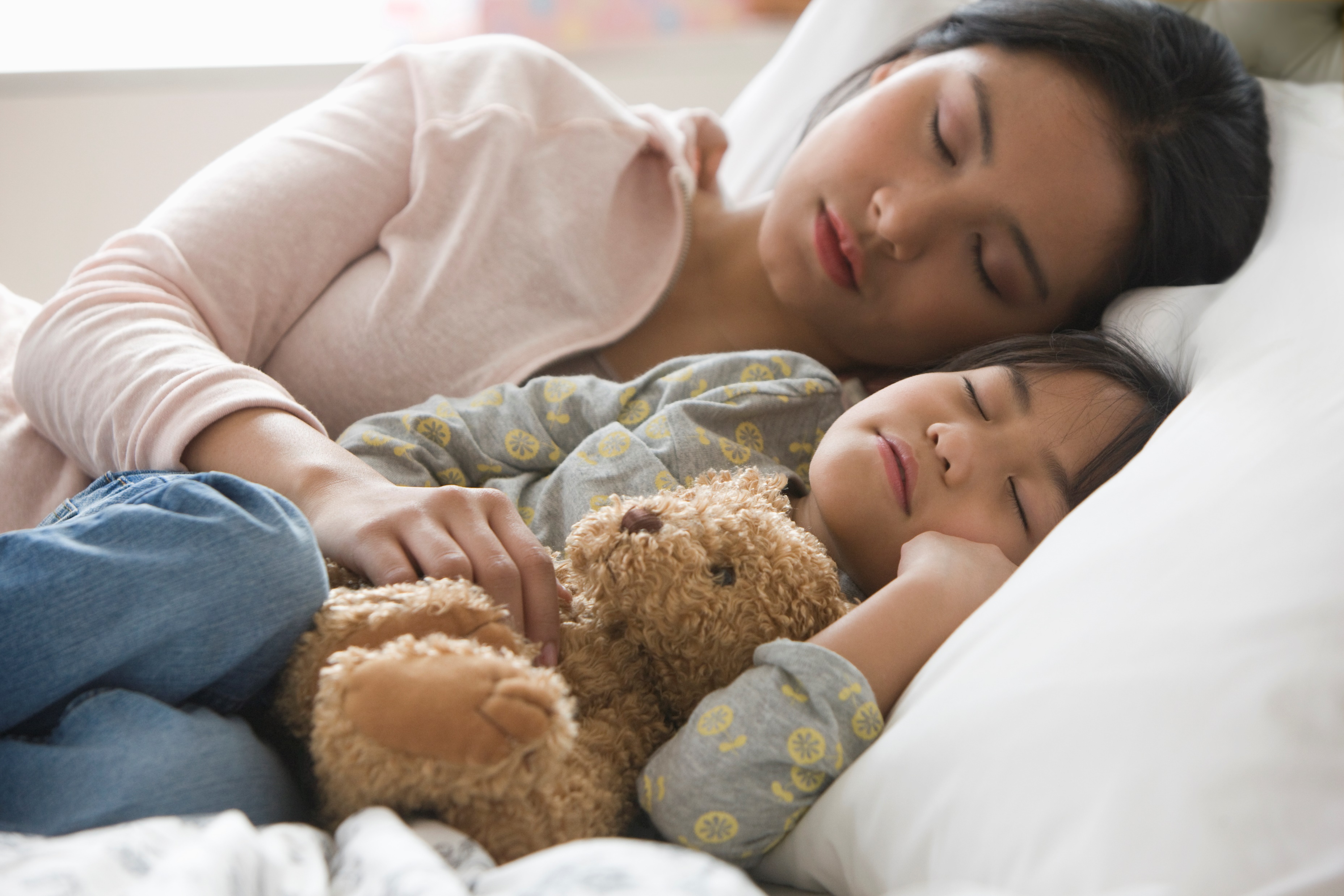 Maternal Presence Matters for Brain Development
Rat pups' brain activity (electroencephalography; EEG) when the mother present/absent
Maternal absence decreased cortical synchrony
based upon noradrenergic mechanisms (neurotransmitters responsible for flight or fight)
Conclusion: In the first months and years of life, maternal presence influences the infant brain 
Sarro, Wilson and Sullivan (2014)

Simple presence of the mother shapes infant brain activity (Drury, Sanchez & Gonzalez, 2016)
The most calming type of physical contact when one is distressed is the chest-to-chest, heart-to-heart hug.
Heart Math: Field Resonance
The Evolved Nest Provides Wellness Informed  Care
9-Healing Practices
1-Soothing Perinatal Experiences
8-Nature Connection
2-On-Request 
Breastfeeding
Evolved 
Nest
7-Responsive Relationships
3-Positive, moving (no negative) touch
6-Allomothers
5-Self-Directed Social Play
4-Positive Climate
EvolvedNest.Org
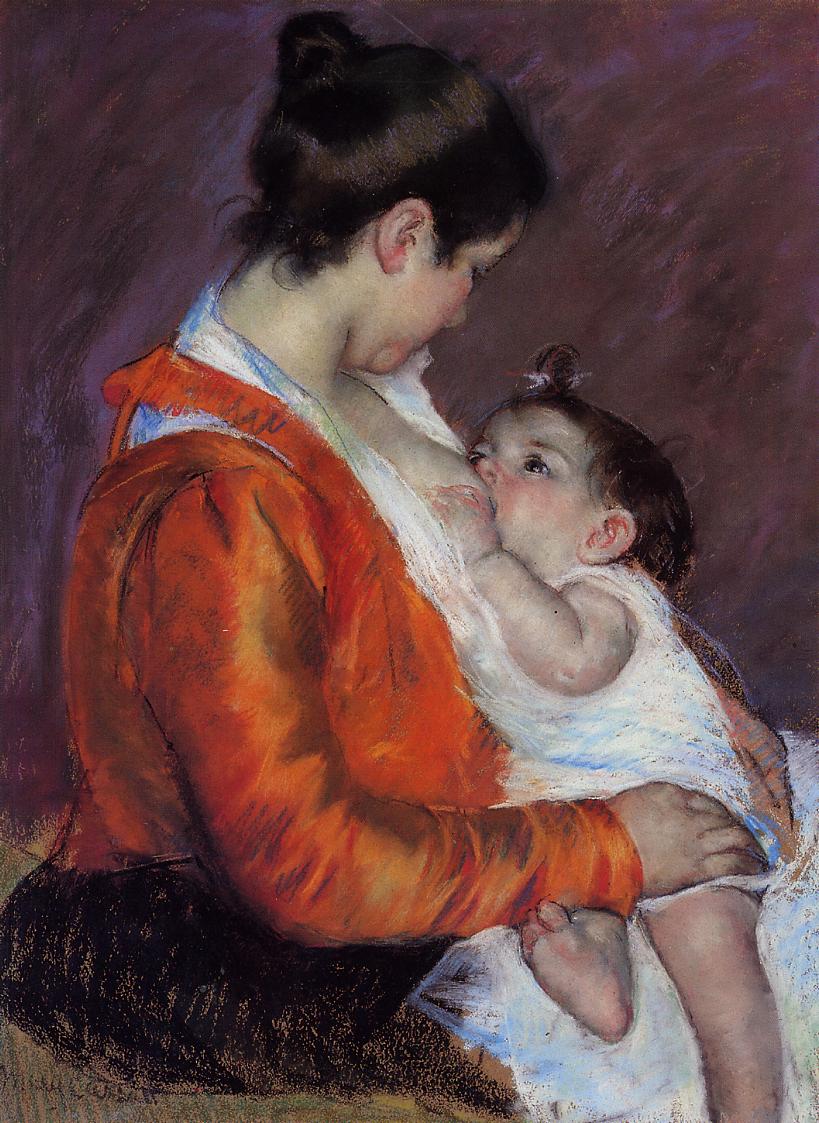 Higher IQ and Executive Functioning Skills
persists into adulthood (Shafai, Mustafa, Compsos, & Niake, 2018)

Analgesic (Gray, Miller, Philipp, & Blass, 2002)
Oligosaccharides (sugars) Antimicrobial and protective biofilm (Ackerman et al., 2017)
Larger brain size
Greater myelination of white matter
Observational studies: breastfed babies significantly greater cognitive and behavioral development
2. Breastfeeding
EvolvedNest.Org
The Evolved Nest Provides Wellness Informed  Care
9-Healing Practices
1-Soothing Perinatal Experiences
8-Nature Connection
2-On-Request 
Breastfeeding
Evolved 
Nest
7-Responsive Relationships
3-Positive, moving (no negative) touch
6-Allomothers
5-Self-Directed Social Play
4-Positive Climate
EvolvedNest.Org
3. Physical Touch and Affection
Mammals need touch to grow and synthesize DNA and promotes:
Healthy sleep cycles
Adaptive behavioral arousals 
Exploratory activities
Social and cognitive functioning
Calming 
Long lasting health benefits
Prevents excessive stress
Prevents hippocampal dysfunction
Prevents eventual depression
		Tiffany Field; James McKenna; Jaak Panksepp Saul Schanberg
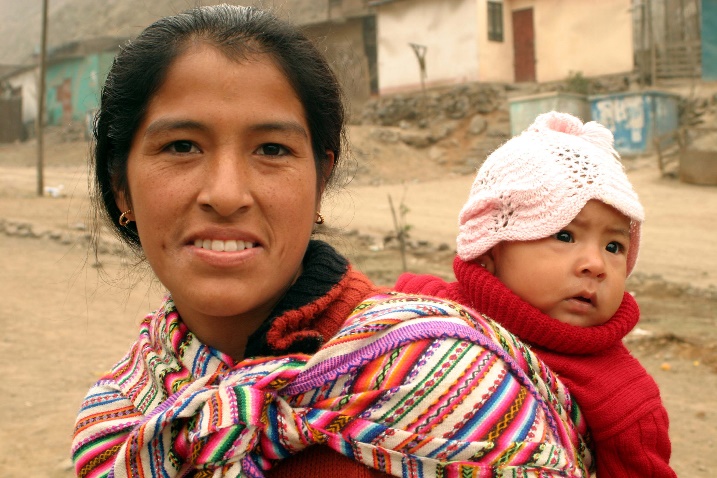 Negative Touch has long term negative effects:
“spanking is empirically similar to physical and emotional abuse” (Affi et al., 2017, p. 25).
The Evolved Nest Provides Wellness Informed  Care
9-Healing Practices
1-Soothing Perinatal Experiences
8-Nature Connection
2-On-Request 
Breastfeeding
Evolved 
Nest
7-Responsive Relationships
3-Positive, moving (no negative) touch
6-Allomothers
5-Self-Directed Social Play
4-Positive Climate
EvolvedNest.Org
4. Positive Social Climate
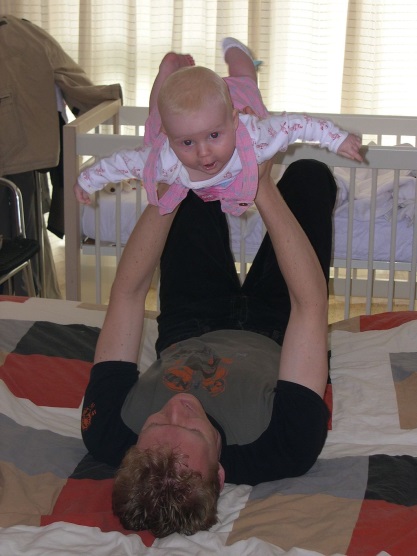 More positive than negative emotions
More joy, serenity, expansiveness
Less sadness, anger, fear, humiliation
Research: More positive emotion in childhood, adults are more secure, mentally healthier, less distressed
Feels loved, cherished, appreciated
Creates positive reactions in others
Has deep friendships
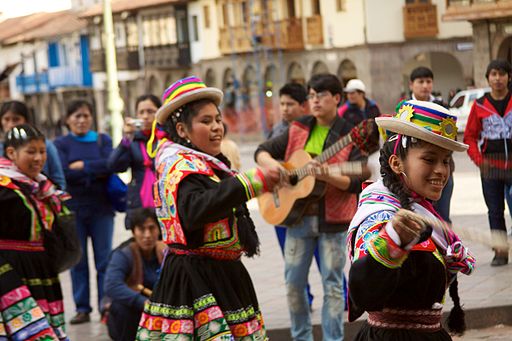 https://commons.wikimedia.org/wiki/File%3AMay_pole_dance_at_Ohio_State_Normal_College_Model_School_May_Day_celebration_1911_(3191566654).jpg
By Snyder, Frank R. Flickr: Miami U. Libraries - Digital Collections [No restrictions], via Wikimedia Commons
EvolvedNest.Org
The Evolved Nest Provides Wellness Informed  Care
9-Healing Practices
1-Soothing Perinatal Experiences
8-Nature Connection
2-On-Request 
Breastfeeding
Evolved 
Nest
7-Responsive Relationships
3-Positive, moving (no negative) touch
6-Allomothers
5-Self-Directed Social Play
4-Positive Climate
EvolvedNest.Org
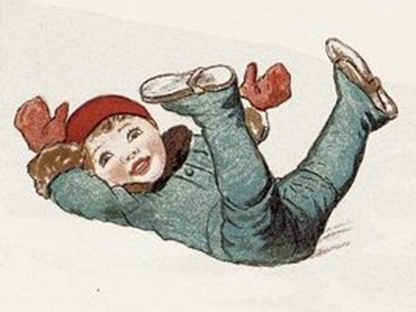 5. Self-Directed    Social Play
Facilitates emotion regulation development, including aggressive urges (Panksepp et al., 2003; van den Berg et al., 1999) 

Influences gene expression profiles (Burgdorf, Kroes, Beinfeld, Panksepp, & Moskal, 2010) 

Fosters brain development (Gordon, Kollack-Walker, Akil, & Panksepp, 2002; Gordon, Burke, Akil, Watson, & Panksepp, 2003; Panksepp, 2007; van den Berg et al., 1999)
Painting: The author died in 1919, so this work is in the public domain in its country of origin and other countries and areas where the copyright term is the author's life plus 95 years or less.
EvolvedNest.Org
Evolved Nest: Moral Neuroeducation of Mind-Heart-Spirit
Right hemisphere development dominant in early years: Play can re-grow it!
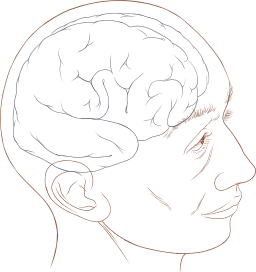 Self-regulation
Intersubjectivity & social pleasure
Emotional intelligence
Empathy
Beingness
Self transcendence
Higher consciousness

(See work of Allan Schore)
IMAGE: By Patrick J. Lynch, medical illustrator (Patrick J. Lynch, medical illustrator) [CC BY 2.5 (http://creativecommons.org/licenses/by/2.5)], via Wikimedia Commons; https://commons.wikimedia.org/wiki/File%3AHuman_head_and_brain_diagram.svg
The Evolved Nest Provides Wellness Informed  Care
9-Healing Practices
1-Soothing Perinatal Experiences
8-Nature Connection
2-On-Request 
Breastfeeding
Evolved 
Nest
7-Responsive Relationships
3-Positive, moving (no negative) touch
6-Allomothers
5-Self-Directed Social Play
4-Positive Climate
EvolvedNest.Org
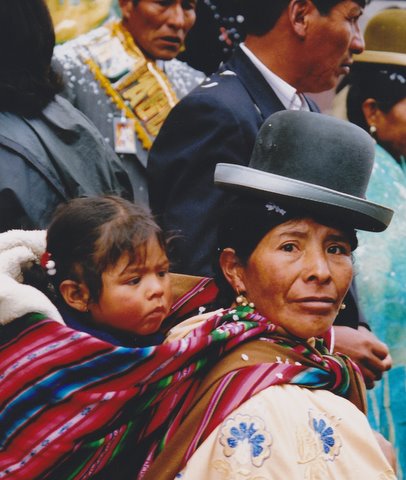 Allomothers/Alloparents Shape the Social Brain
Baby learns to be comfortable with lots of different people in terms of smell, voice, touch,  and relational styles
Extended attachment
Less stranger anxiety
Improved perspective taking and theory of mind
Allomothers and Alloparents
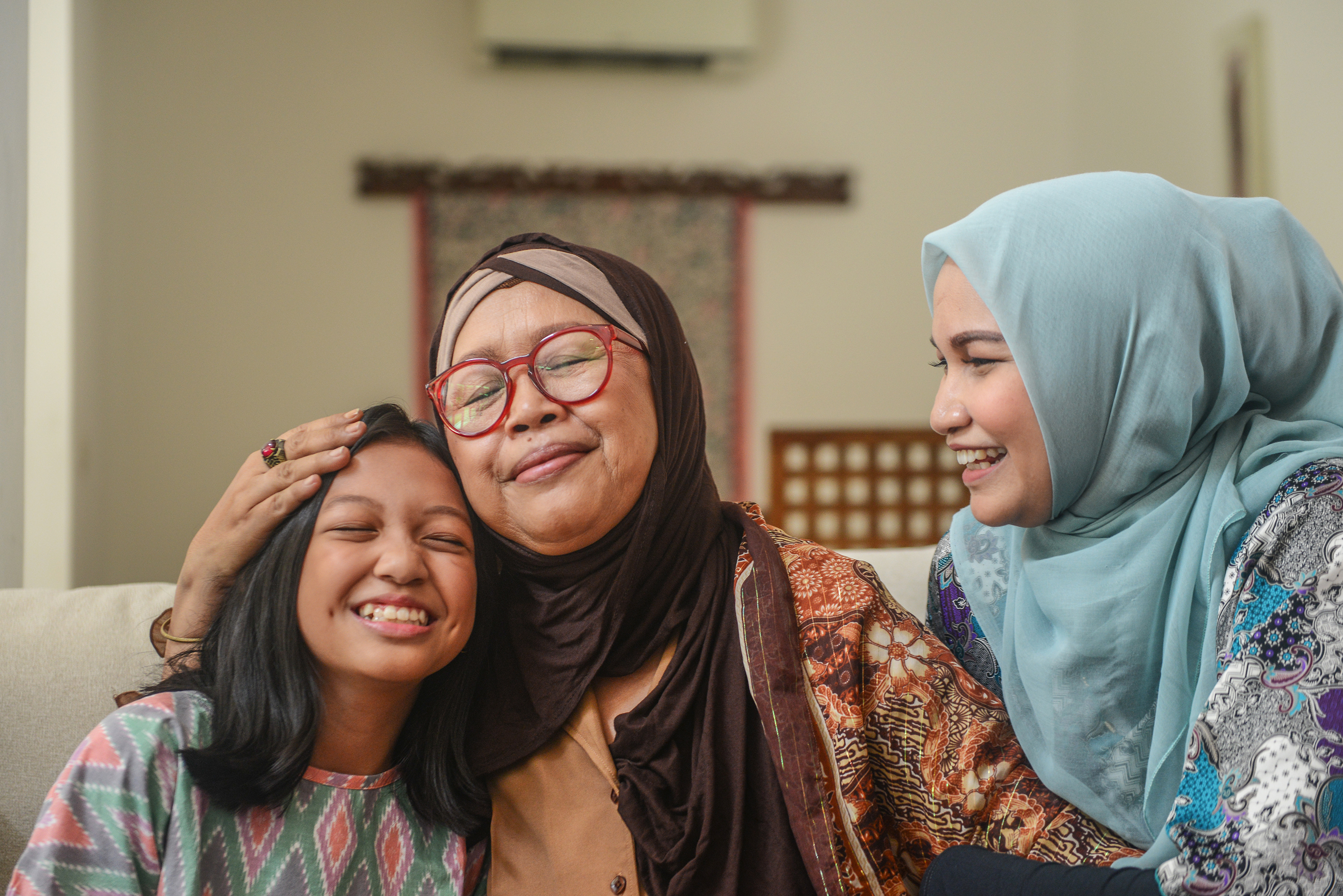 When parents are surrounded by a supportive community of alloparents, their knowledge and expectations about parenting increase
Stress surrounding parenting decreases, allowing for more positive rather than negative interactions (Serrano-Villar et al., 2017)
Increased wellbeing for both the parents and the child = Protective Factor (Hrdy, 2009)
The Evolved Nest Provides Wellness Informed  Care
9-Healing Practices
1-Soothing Perinatal Experiences
8-Nature Connection
2-On-Request 
Breastfeeding
Evolved 
Nest
7-Responsive Relationships
3-Positive, moving (no negative) touch
6-Allomothers
5-Self-Directed Social Play
4-Positive Climate
EvolvedNest.Org
7. Responsive Relationships
Reciprocal communication
Synchrony and repaired dysynchrony
Mutual influence
Building of shared narratives
Meeting child’s needs in the moment
Mutual co-regulation
Establishes brain wiring, emotion regulation, and trajectory for habitual patterns
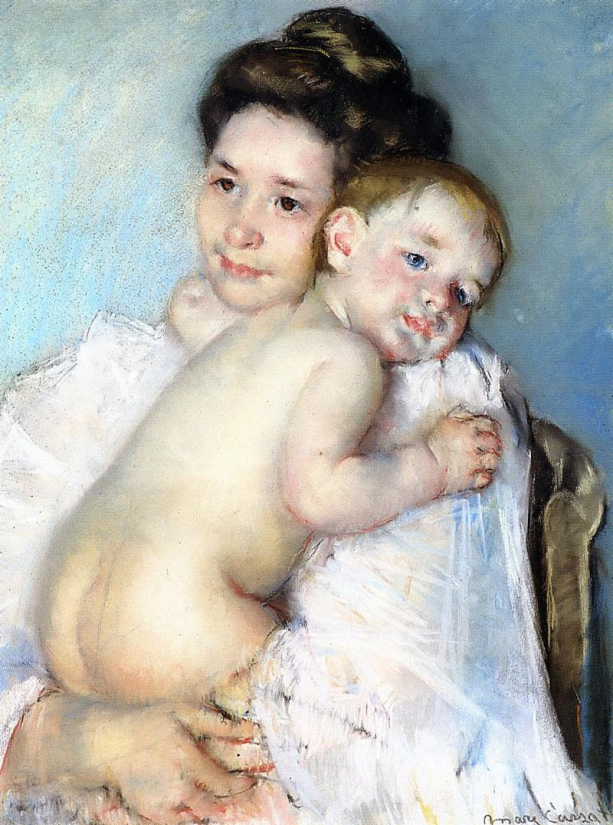 (e.g., Lewis et al., 2000; Schore, 1994; 2001; Trevarthen, 2005; Tronick, 2007).
EvolvedNest.Org
For example, Vagus Nerve (10th cranial nerve)
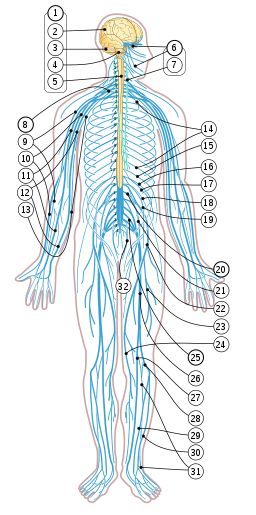 Innervates major body systems: heart, lungs, digestive track, immune system and social engagement system

Role: Calms and Restores both physical and psychological processes, Operative in ALL Social Behavior

Alfven, 2004; Calkins & Hill, 2007; Donzella et al., 2000; Jarrett et al., 2003; Propper et al 2008; Siniatchkin et al., 2003; Stam et al., 1997
https://commons.wikimedia.org/wiki/File%3ANervous_system_diagram_numbered.svg By This SVG image was created by Medium69. Cette image SVG a été créée par Medium69.  Please credit this : William Crochot (Nervous system diagram.png) [CC BY-SA 4.0 (http://creativecommons.org/licenses/by-sa/4.0)], via Wikimedia Commons
EvolvedNest.Org
The Evolved Nest Provides Wellness Informed  Care
9-Healing Practices
1-Soothing Perinatal Experiences
8-Nature Connection
2-On-Request 
Breastfeeding
Evolved 
Nest
7-Responsive Relationships
3-Positive, moving (no negative) touch
6-Allomothers
5-Self-Directed Social Play
4-Positive Climate
EvolvedNest.Org
8. Nature Connection
Daily Activities that calms, regulates and lowers cortisol
EcoAttachment.Dance
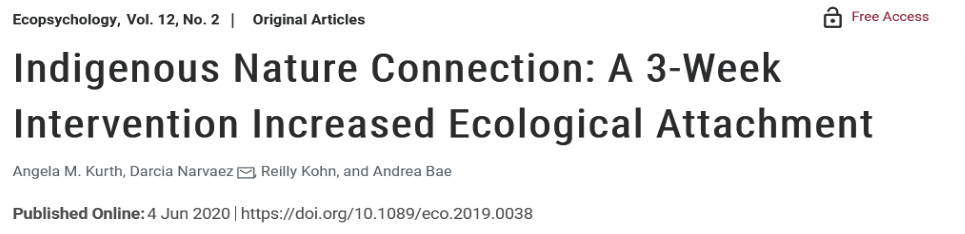 Pay attention to the sunlight or clouds today.
Minimize harm to living things.
Practice gratitude for the sources of nourishment.
Acknowledge the other-than-humans you meet.
Walking outside
Sunning
Earthing
Gardening
Birdwatching
Hiking
Camping
EvolvedNest.Org
The Evolved Nest Provides Wellness Informed  Care
9-Healing Practices
1-Soothing Perinatal Experiences
8-Nature Connection
2-On-Request 
Breastfeeding
Evolved 
Nest
7-Responsive Relationships
3-Positive, moving (no negative) touch
6-Allomothers
5-Self-Directed Social Play
4-Positive Climate
EvolvedNest.Org
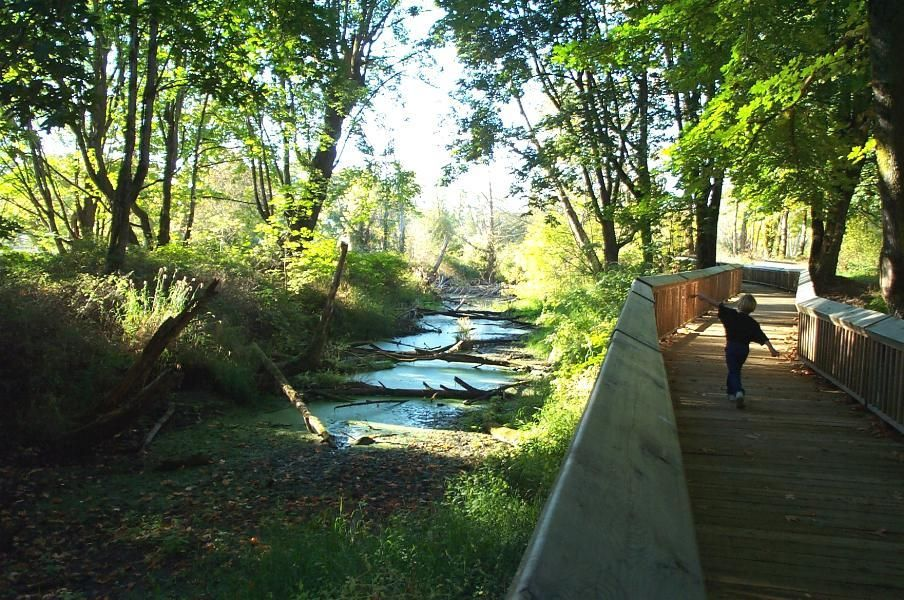 Singing 
Meditation
Talking with friends
Physical stress (e.g., running, winter camping)
Helping others
9. Healing PracticesRoutine practices to heal wounds
EvolvedNest.Org
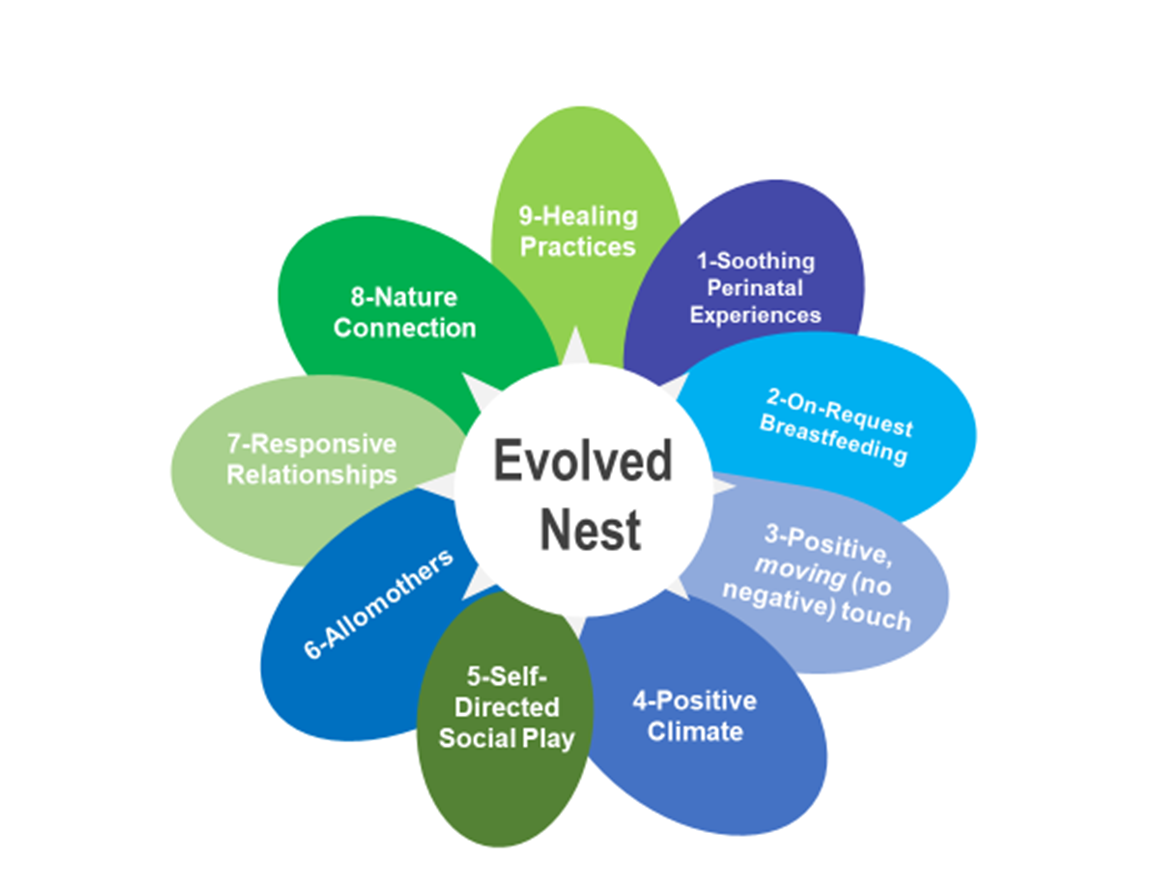 Seeds ill health
Mental (anxiety, depression, anger, reactivity)
Physical 
Social
Moral 
Disconnection from self, others, community, world
What happens with unnestedness?
EvolvedNest.org
What happens physiologically when infant needs are ignored?
Early Life Stress
undermines development
Stress response
Immune system
Endocrine system
Neurotransmitters (number, function)
Emotions and  emotion systems
Corpus callosum and brain hemispheric integration

Gaps or lesions in brain systems from early trauma, abuse, neglect, or undercare
Narvaez, 2014
Early Life Stress and Inflammation
Danese & Lewis, 2017, McEwen, 2019
What happens psychologically when early needs are ignored?
Distrust of own body
Impaired sense of self
Living AGAINST instead of WITH others 
Socially disagreeable (oppositional or withdrawing)
Distrust of others -> anxiety, cynicism, demonization
Narvaez, 2014
Top-down 
Shifting
In each social situation…
Conceptual Framing
Safety (defense)
Engagement (attunement)
“Safe”
“Unsafe”
Approach
Reward
Social Reading
Meaning- making
Mobilized: Fight-Flight
Immobilized: Freeze-Faint (hide)
Neuroception (safety or threat)
Bracing against life
Bottom-up Shifting
Open to life
Narvaez, 2014, based on Porges, 2011
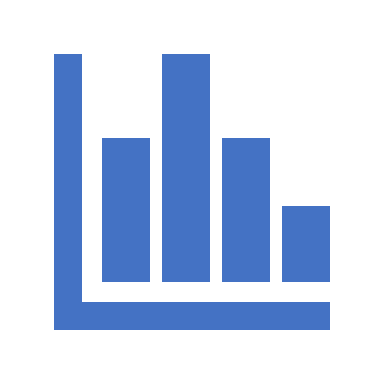 Empirical Data from our Lab: Child and Adult
1) 52 Variables that Measured EDN components at 12 months 
2) Machine Learning Statistical Technique to investigate what variable most strongly related to child Inhibitory Self-Control 3 years later (Lasso-SEM using the R package RegSem, Jacobucci, 2020)
3) Results:
Breastfeeding
Touch behavior: negative; positive
Companionship parenting: sing 
Observed maternal sensitivity
Alloparenting variables
4) We put these in a model to test of these EDN variables, which were the strongest predictors
What Evolved Nest variables at 12 months predict Child Self-Control at 4 years of age?Tarsha, M.S., Kurth, A., Cheng, Y., Gleason, T., & Narvaez, D. (April, 2021). Predicting child self-regulation at 4 and 6 years by first year Evolved Developmental Niche experience. Society for Research in Child Development annual meeting.
Breastfeeding, Play and Alloparents at 12 months were the strongest predictors of Child Inhibitory Self-Control at 4 years of age
12 Month EDN Variables
4 Year Variables
Negative Touch
Internalized Conduct
Positive Touch
Inhibitory Control
Inhibitory Self-Control at 4 years
Breastfeeding
Head/Toes
Companionship Caregiving (Sing)
Play
Lab Gifts
Alloparents
Model is saturated.
How does Play influence child vagal tone in 6 year olds?
Measured amount of play in the last week (maternal report)
Assessed child vagal tone during three tasks: baseline, stress and recovery condition



Gleason, T., Tarsha, M. S., Woodbury, R., Kurth, A., Kaikhosroshvili, K., & Narvaez, D. (in press). Developmental Psychobiology
Play and Vagal Tone

At 6 years of age, amount of play in the last week related to child vagal tone.
RSA Baseline
Tonic Vagal Tone
Play
RSA Stress
Phasic Vagal Regulation
RSA Recovery
Baseline to Stress, χ2 = 5.70, p = .34, CFI = .99, SRMR = .042; and Stress to Recovery, χ2 = 5.42, p = .37, CFI = .99, SRMR = .061.
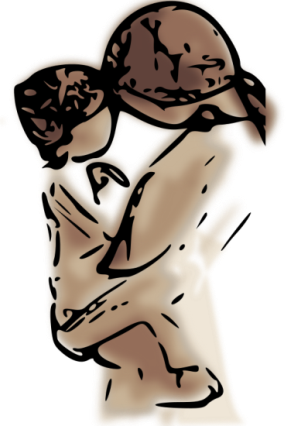 Evolved Nest Provision in past week
Participants: Parents (mostly mothers) of 3-5 year olds 
(574 from USA; 96 from Switzerland, 382 from China)

TOUCH: 

(a) Positive:  How often did you affectionately touch, kiss, or hug the child? 
(b) Negative: How often did you spank/hit/pinch/slap the child?

PLAY: 

How much did the child play actively and freely with other children OUTSIDE (play organized by the children; not in organized activities)? 
How much did the play actively and freely with other children INSIDE (play organized by the children; not in organized activities and not passive watching of television or videos)? 

FAMILY TOGETHERNESS: 

(a) How often did you do things together as a family AT HOME (e.g., eating together, doing chores together, playing)? 
(b) How often did you do things together as a family OUTSIDE THE HOME (e.g., going to religious services, shows, community events, visiting parks, traveling)?
Narvaez, D., Woodbury, R., Gleason, T., Kurth, A., Cheng, A., Wang, L., Deng, L., & Gutzwiller, E., Christen, M., & Naeflin, C. (2019).
 Evolved Nest Provision: Moral Socialization, Social Maladaptation And Social Thriving in Three Countries. Sage Open
Normal sociomoral Development
Parent Age
e1
Empathy
-.03
Parent Education
.73**
.02
Internalized conduct
.10*
Income
e2
.33**
Moral Socialization
.42**
Parental Responsivity
.56**
.55**
Inhibitory control
.24**
e3
Child’s Gender
.06**
.37**
.17**
EDNPR
Figure 1. USA Moral Socialization predicted by EDNPR and covariates. Standardized solutions. Robust χ2(23) = 28.92, p = .18; CFI = .99; RMSEA = .033, 90% CI RMESEA = [.00, .04].  * p < .05, ** p < .01
Concern after wrongdoing
e4
Poor Sociomoral Development
Narvaez, D., Woodbury, R., Gleason, T., Kurth, A., Cheng, A., Wang, L., Deng, L., & Gutzwiller, E., Christen, M., & Naeflin, C. (2019).
 Evolved Nest Provision: Moral Socialization, Social Maladaptation And Social Thriving in Three Countries. Sage Open
Parent Age
Opposition
e1
-.06
.69**
.16**
.51**
Parent Education
Misbehavior
-.05
.53**
.53**
Social Distrust
.04
Income
e3
.70**
Social Maladaptation
-.35**
Parental Responsivity
-.11*
.46**
.87**
-.08
Social Withdrawal
Child’s Gender
e4
.62**
-.11*
Anxiety
EDNPR
.63**
.32**
Figure 2. USA Social Maladaptation predicted by EDNPR and covariates. Standardized solutions. Robust χ2(38) = 87.44, p < .001; CFI = .94; RMSEA = .05, 90% CI RMESEA = [.04, .06].  * p < .05, ** p < .01
Depression
e5
e2
e6
SOCIAL Developmental Optimization
Narvaez, D., Woodbury, R., Gleason, T., Kurth, A., Cheng, A., Wang, L., Deng, L., & Gutzwiller, E., Christen, M., & Naeflin, C. (2019).
 Evolved Nest Provision: Moral Socialization, Social Maladaptation And Social Thriving in Three Countries. Sage Open
Social Attunement
Parent Age
e1
.01
.45**
Social Enjoyment
e2
.85**
Parent Education
-.01
.09
.84**
Consideration
Income
e3
.79**
Parental Responsivity
.45**
Sociality
.08**
.80**
Social Imagination
.11**
Child’s Gender
.61**
.22**
Thriving
.58**
EDNPR
.31**
Figure 3. USA Sociality predicted by EDNPR and covariates. Standardized solutions. Robust χ2(44) = 88.79, p < .001; CFI = .98; RMSEA = .05, 90% CI RMESEA = [.04, .06].  * p < .05, ** p < .01
Happiness
e4
e5
e6
Adult wellbeing sociality morality
Narvaez, D., Wang, L, & Cheng, A. (2016). 
Evolved Developmental Niche History: Relation to adult psychopathology and morality. 
Applied Developmental Science, 20(4), 294-309. http://dx.doi.org/10.1080/10888691.2015.1128835
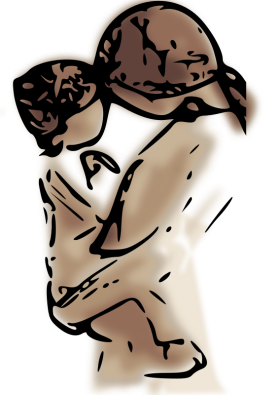 Adult data: Significant Mediation Patterns
607 USA adults
Relational attunement
vs.
Self-protection (withdrawal or opposition)
Perspective taking
vs. 
Personal distress
Narvaez, Wang & Cheng, 2016, Applied Developmental Science
More Information
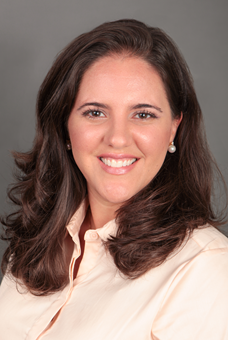 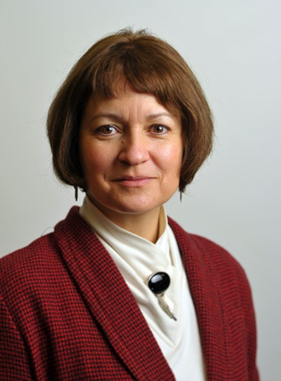 Dr. Darcia Narvaez
University of Notre Dame
Department of Psychology, dnarvaez@nd.edu

Lots on parenting and early life experience effects at Narvaez’s blog at Psychology Today: Moral Landscapes
http://www.psychologytoday.com/blog/moral-landscapes 

Webpage (blog links, download apers, etc.) https://sites.nd.edu/darcianarvaez/

Watch BreakingTheCycleFilm.org

	Find us at EvolvedNest.org
Mary Tarsha, M.Ed mtarsha@nd.edu
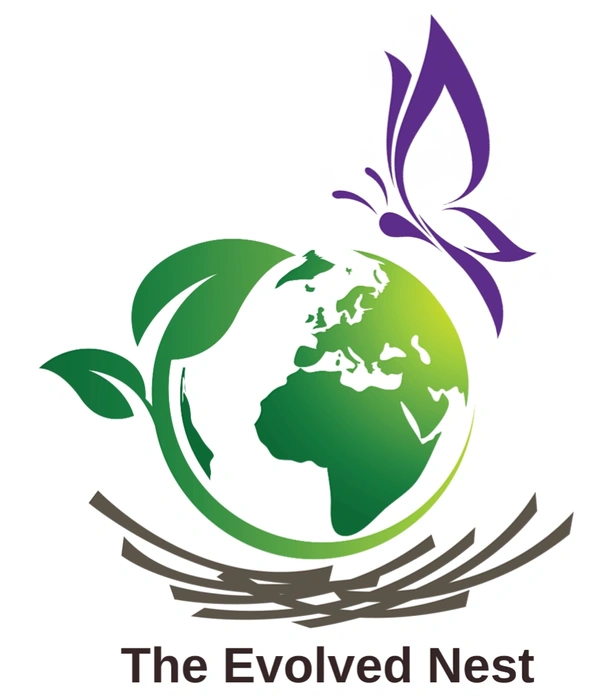